Enhancing quality care for young migrants and families with long-term health conditions
Are you a parent/guardian, nurse, or health or community practitioner supporting migrant families and young people person with a long-term health condition?


We would like to hear from you!

We are hosting an online (via Zoom) research workshop on Friday 29th January 10am-12.30pm to share experiences and identify key priorities for supporting young migrants with long-term conditions and their families  
We want to hear from young people, families, nurses, community groups and researchers with an interest in migration, long-term conditions and families. 

Please click here for more information about the workshop and to register, or contact the study team for more information:  

Dr Grace Spencer, Anglia Ruskin University: grace.spencer@aru.ac.uk 
Dr Jill Thompson, University of Sheffield:  jill.thompson@Sheffield.ac.uk 

Twitter: #youngmigranthealth
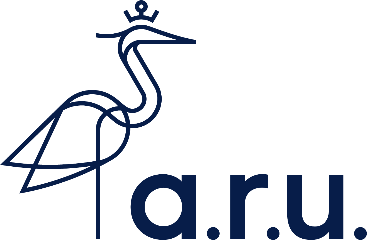 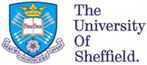 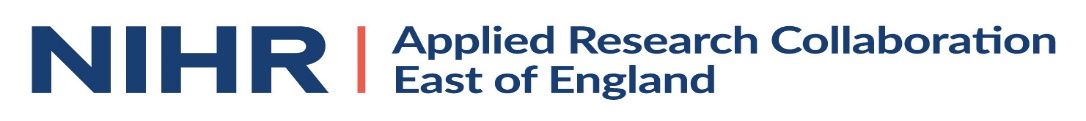